๒. สภามหาวิทยาลัย ทิศทางนโยบายและเป้าหมาย
๓. การบริหารพันธกิจ
อธิการบดี คณบดี ผู้อำนวยการสถาบัน
หัวหน้าภาควิชา คณาจารย์ นักวิชาการ
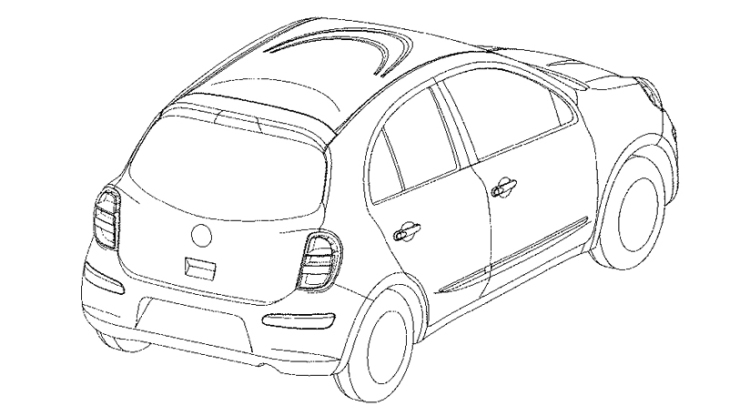 ๑. การบริหารองคาพยพหรือเครื่องมือ
     ให้รถยนต์มีส่วนประกอบครบ มีคนขับ มีช่างเครื่อง 
     มีผู้ให้บริการ ไม่ฝ่าฝืนกฎหมาย รถแข็งแรงปลอดภัย
     สามารถวิ่งไปสู่เป้าหมายได้ ตามความต้องการ
     ของฝ่ายนโยบายและฝ่ายบริหารพันธกิจ
๔. กลุ่มปฏิบัติการและ
    เครือข่ายวิชาการ
รถยนต์มหาวิทยาลัย
คณบดี
คณบดี
คณบดี
หัวหน้าภาควิชา
หัวหน้าภาควิชา
หัวหน้าภาควิชา
คณาจารย์
คณาจารย์
โครงสร้างทางดิ่งที่นำไปสู่ความขัดแย้งและการจำกัดศักยภาพ